MATEMATIKA
6- sinf
MAVZU: MASALALAR YECHISH
KASRLARNI TAQQOSLASH
Har xil maxrajli kasrlarni taqqoslash uchun ularni umumiy maxrajga keltirish kerak.
KASRLARNI TAQQOSLASH
Berilgan to‘g‘ri kasrlarni taqqoslash o‘rniga ularning “birga to‘ldiruvchi” kasrlarini taqqoslash qulay.
Ikki to‘g‘ri kasrdan qaysi birining birga to‘ldiruvchisi kichik bo‘lsa, o‘sha kasr katta bo‘ladi, qaysi birining birga to‘ldiruvchisi katta bo‘lsa, o‘sha kasr kichik bo‘ladi.
242- masala
Qaysi kasr 1 ga yaqin:
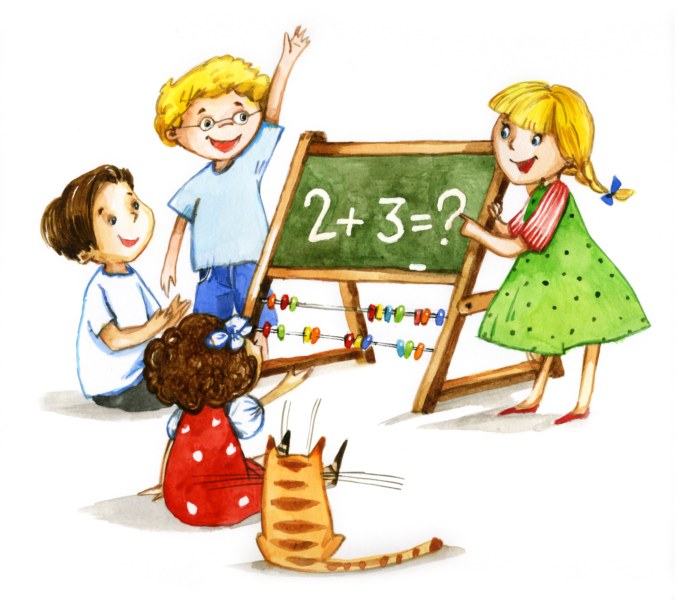 YECHISH
Yechish:
5 ∙ 7 = 35,    6 ∙ 6 = 36
Javob:
Yechish:
Javob:
YECHISH
Yechish:
Javob:
Yechish:
Javob:
243- masala
Kasrlarni suratlarini tenglab, so‘ngra taqqoslang:
240- masala
YECHISH
Yechish:
Javob:
Yechish:
Javob:
244- masala
Agar a = 1, 2, 3, 4, 5, 6 bo‘lsa,             ko‘rinishdagi kasrlarni o‘sib borish tartibida yozing.
Yechish:
a = 1,
a = 2,
YECHISH
a = 3,
a = 4,
a = 5,
a = 6,
Javob:
245- masala
b ning: 

                     tengsizliklarni qanoatlantiruvchi barcha

 natural qiymatlarini yozing.
YECHISH
b = 1, 2, 3, 4, 5  yoki    b < 6
b = 1, 2, 3, 4, 5, 6, 7   yoki    b < 8
246- masala
a  ning                           qo‘sh tengsizlik to‘g‘ri bo‘ladigan bir nechta qiymatini toping. Bunday qiymatlar nechta?
Yechish:
Javob:
250- masala
Tenglamani yeching:

                               2)


                 3)
YECHISH
2)
1)
x + 6 = 15
x = 15 - 6
   x = 9
x + 5 = 8
x = 8 – 5 
   x = 3
MUSTAQIL  BAJARISH  UCHUN  TOPSHIRIQLAR:
Darslikdagi 251-, 252-, 253-, 256-masalalarni yechish (46-bet).
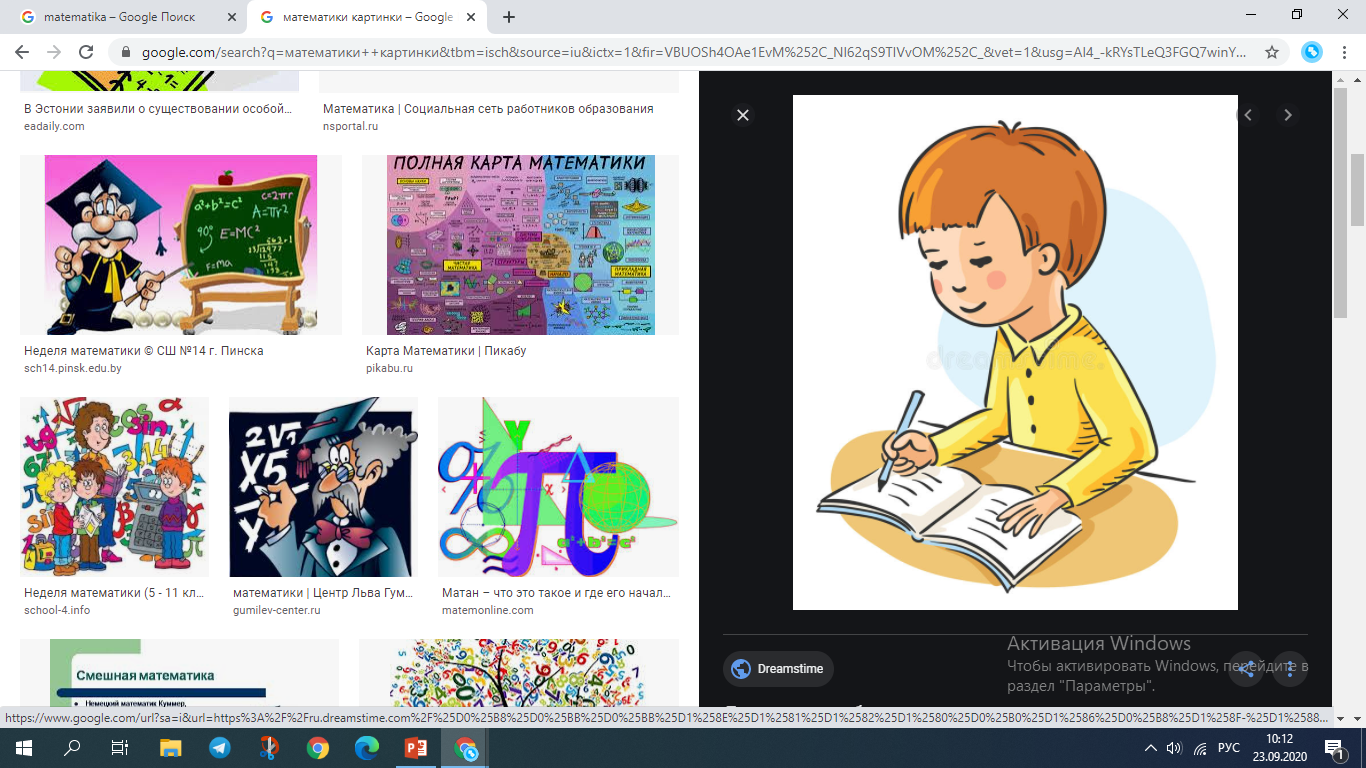